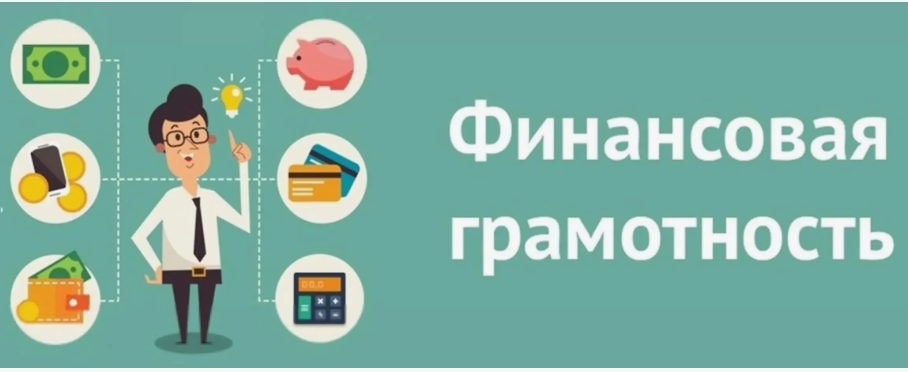 ФИНАНСОВАЯ 
ГРАМОТНОСТЬ – ЗАЛОГ УСПЕХА
Финансовая грамотность – это сочетание знаний, навыков поведения и установок, позволяющих человеку повысить свое благосостояние и качество жизни.
Финансовая грамотность – это умение управлять финансовыми потоками (доходами и расходами), грамотно распределять деньги, то есть жить по средствам и правильно приумножать имеющийся капитал.
Термин finansia возник в XIII-XV вв. и переводится с латинского как наличные средства, доход.
Что отличает финансово грамотного человека?
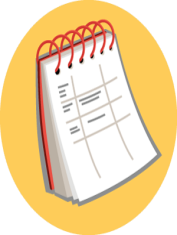 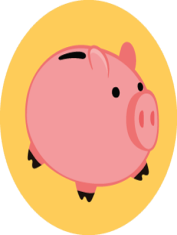 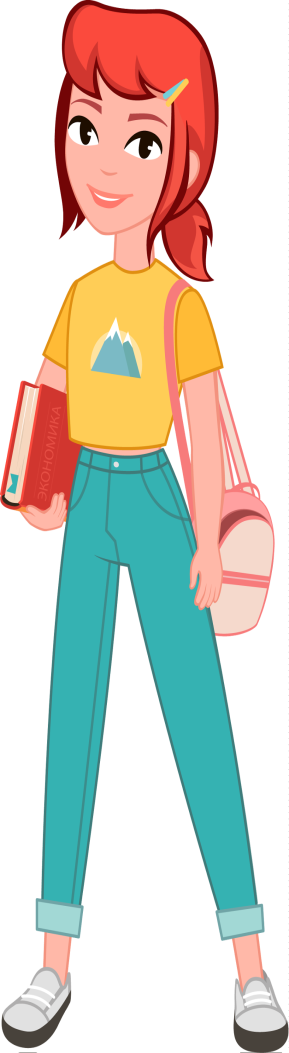 Ведёт учет доходов и расходов
Имеетсбережения
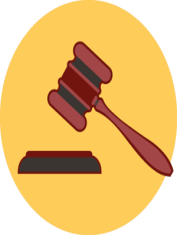 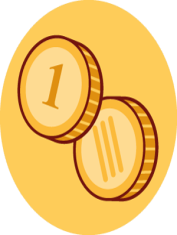 Знает свои права
Тратит меньше, чем зарабатывает
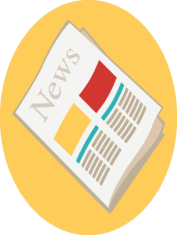 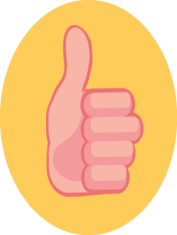 Владеет актуальной информацией о финансах
Умеет выбирать финансовые услуги
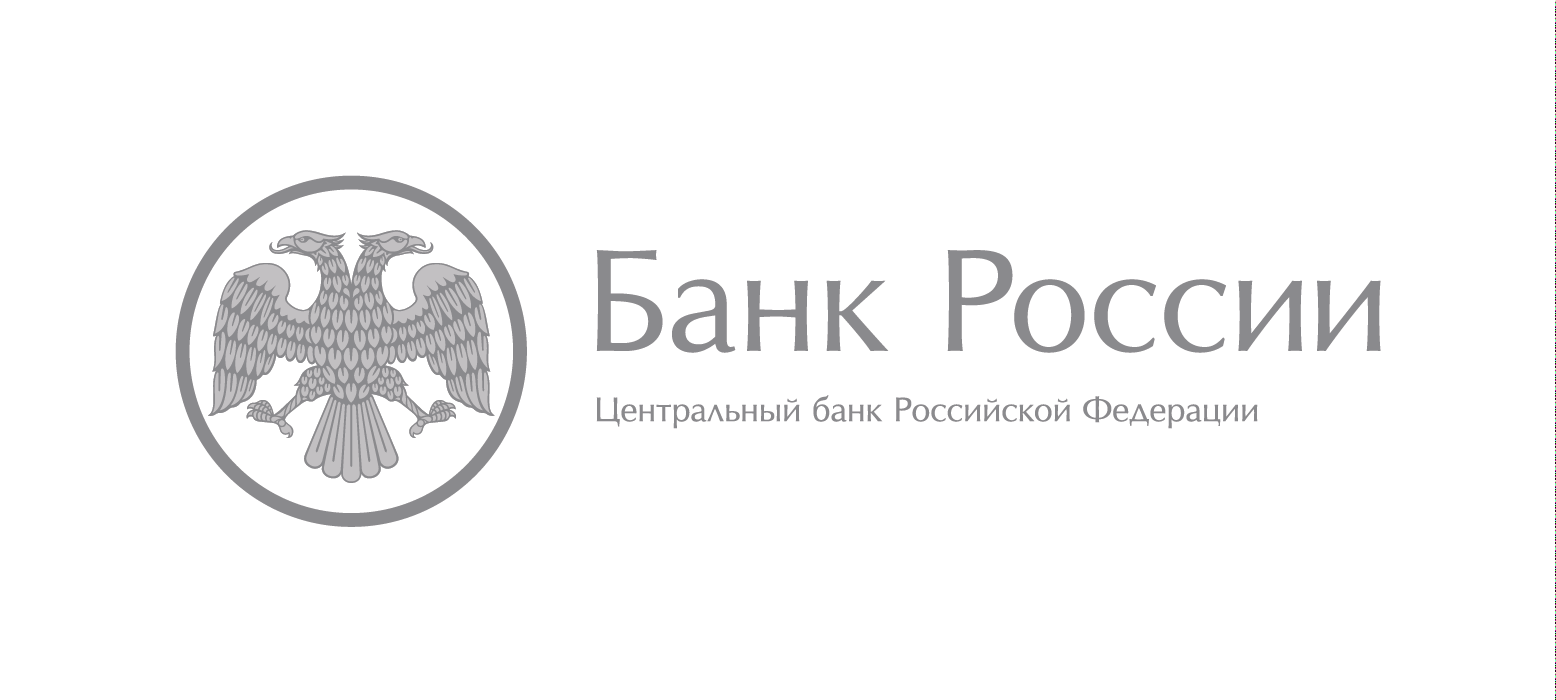 [Speaker Notes: Финансовая грамотность – одно из условий, позволяющих добиваться успеха. Заработать деньги сложно, хотя в этом может и повезти, но сохранить их – тоже весьма непростая задача, универсального решения у которой нет. Для начала давайте разберемся, чем финансово грамотные люди отличаются от тех, которые ничего не знают о финансах. 

Финансово грамотные люди: 
1.	Ведут учёт доходов и расходов. Чтобы оценить свои возможности и запланировать покупку, записывайте информацию обо всех ваших расходах. Подумайте о том, как сделать так, чтобы ваши доходы превышали расходы. 
2.	Тратят меньше, чем зарабатывают. Нужно стараться тратить меньше, чем зарабатываешь, а если уж пришлось взять в долг – точно просчитать, что сможешь вернуть его вовремя и в полном объёме. 
3.	Знают свои права. Вы всегда должны знать, куда обратиться за помощью, если ваши права были нарушены. Например, с вашими деньгами совершили незаконные действия или вам навязывают покупку финансовых услуг. Кроме того, если вы знаете свои права, то риск, что вас обманут, значительно снижается.
4.	Имеют сбережения. В жизни случаются ситуации, когда вам могут понадобиться накопленные деньги (финансовая подушка безопасности): поступление в вуз, увольнение с работы, больничный и т.д. Это не всегда просто сделать, но вы должны стараться откладывать деньги уже сейчас – они могут вам пригодиться. 
5.	Владеют информацией. Вы должны знать о том, где можно получить полезную и достоверную информацию о финансовых услугах и инструментах, уметь анализировать её. 
6.	Умеют выбирать финансовые услуги. Прежде чем выбрать услугу, необходимо проверить надёжность компании, которая её предлагает. Работайте только с теми компаниями, которые имеют лицензию и внесены в государственный реестр. Сравнивайте условия, предлагаемые различными компаниями, выбирайте наиболее оптимальный вариант.]
Рамка компетенций по финансовой грамотности 
и структура содержания образования
СОДЕРЖАНИЕ СЛАЙДА
5
Как распоряжаются деньгами взрослые?
Сбережения
Оплата товаров и услуг (продукты, одежда, парикмахер)
Образование
Развлечения и путешествия
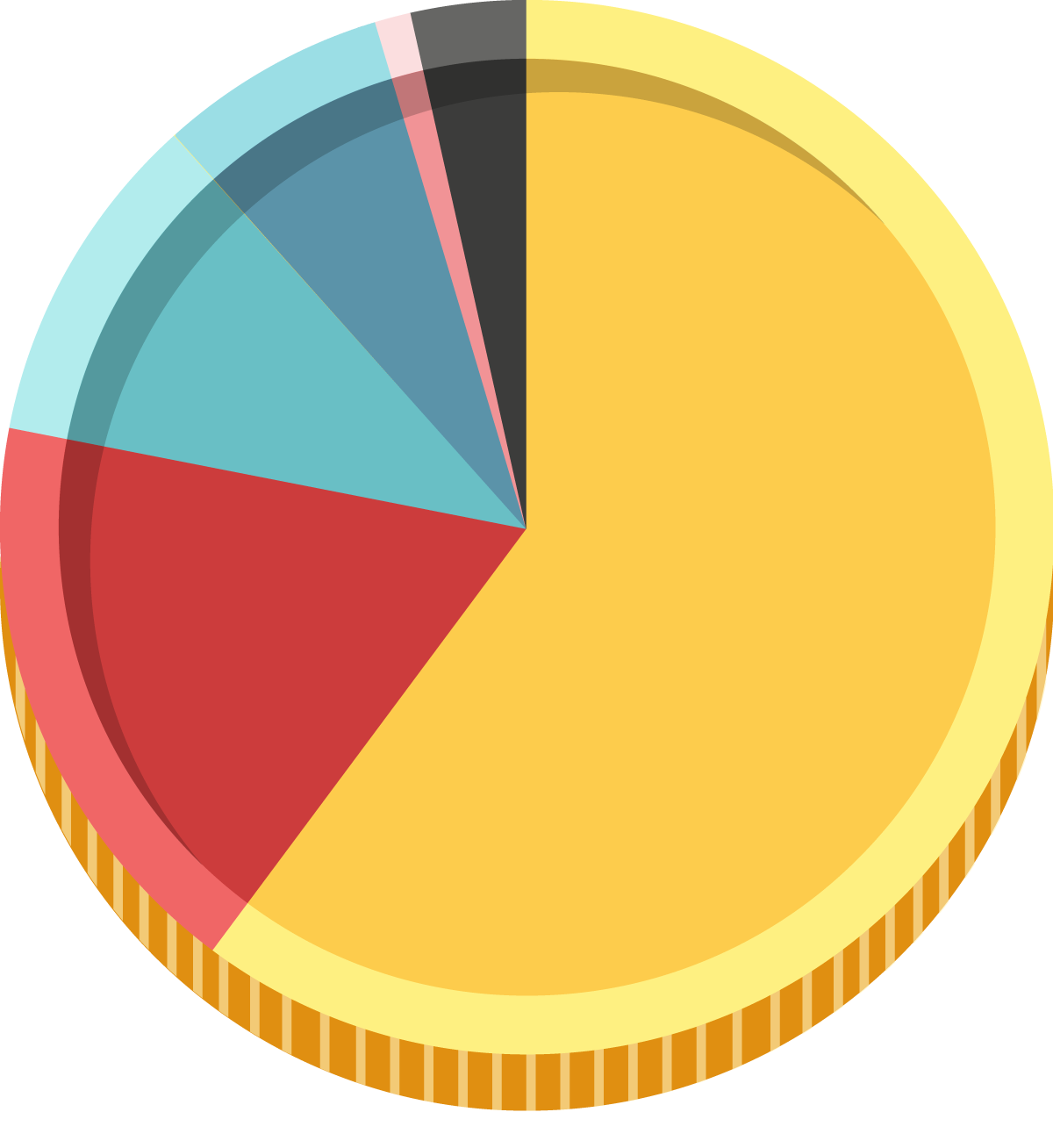 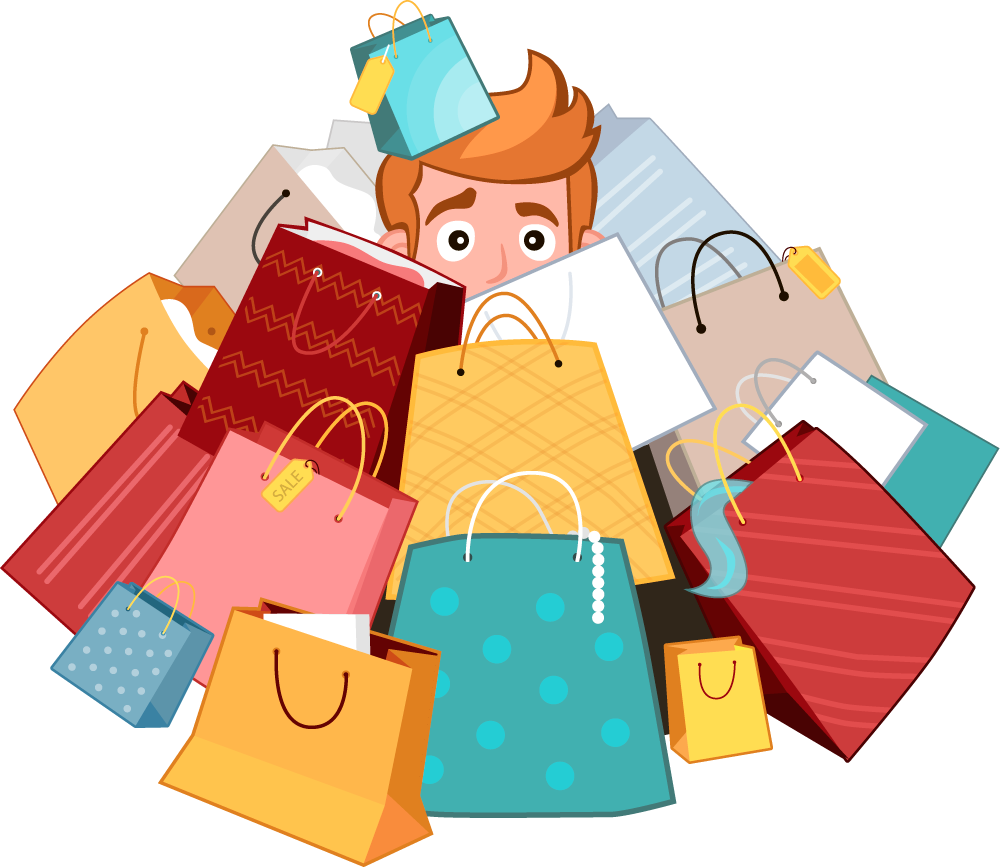 Транспорт
7 %
10 %
60 %
18 %
Обязательныеплатежи и взносы (коммунальные услуги)
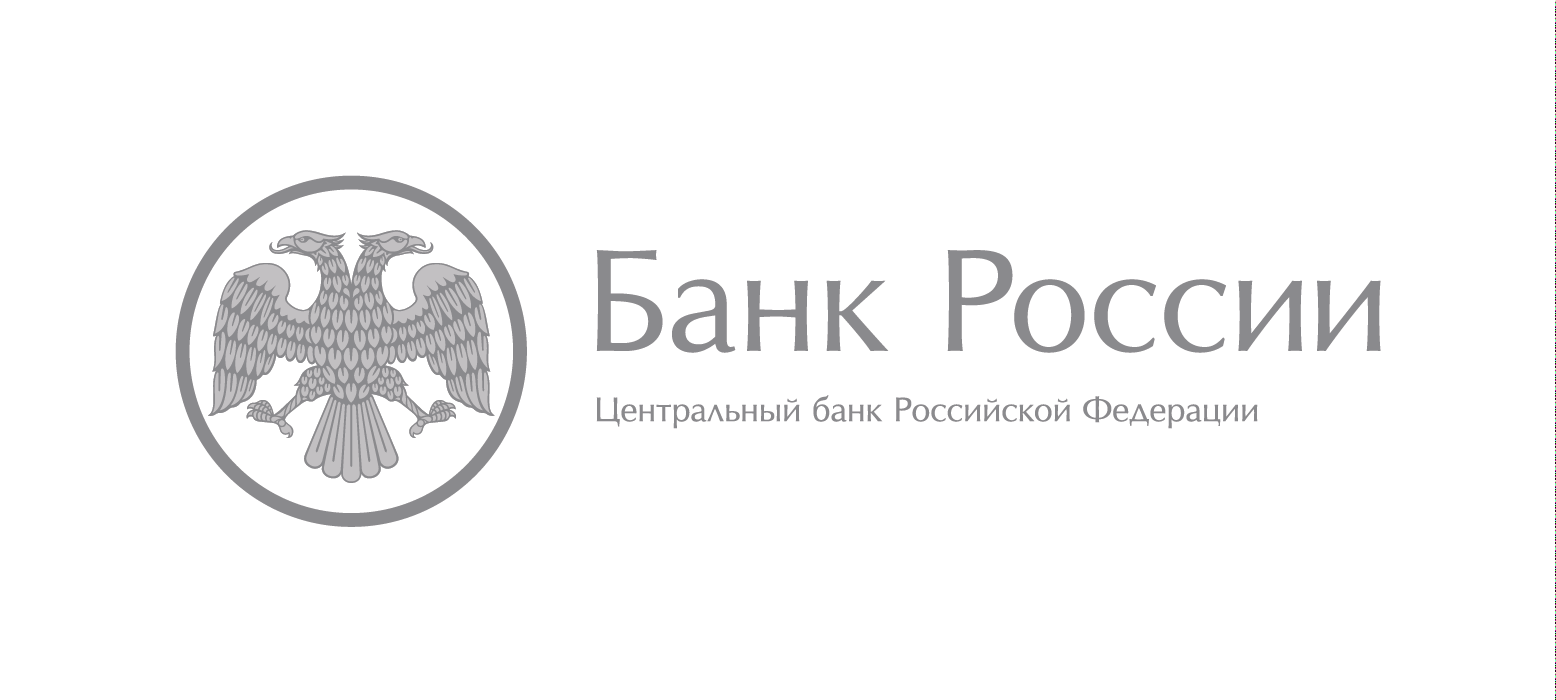 [Speaker Notes: Чтобы понять, как управлять своими доходами и расходами, давайте посмотрим, как распоряжаются деньгами взрослые. 

Интерактивный вопрос: А на что тратите деньги вы? Вам хватает на все «хотелки»?

Наверняка вы уже замечали, что нам всегда хочется чего-нибудь нового: смартфон, велосипед, модные джинсы, лонгборд. Но, к сожалению, денег хватает далеко не на все наши желания и мечты. 

Интерактивный вопрос: Что же делать в такой ситуации? 

Важно расставлять приоритеты и планировать значимую покупку заранее.]
Как добиться цели?
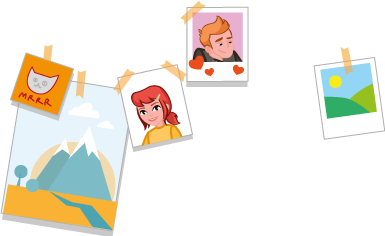 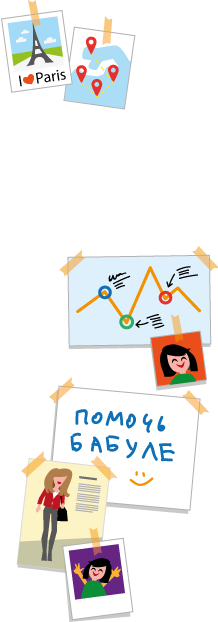 1
2
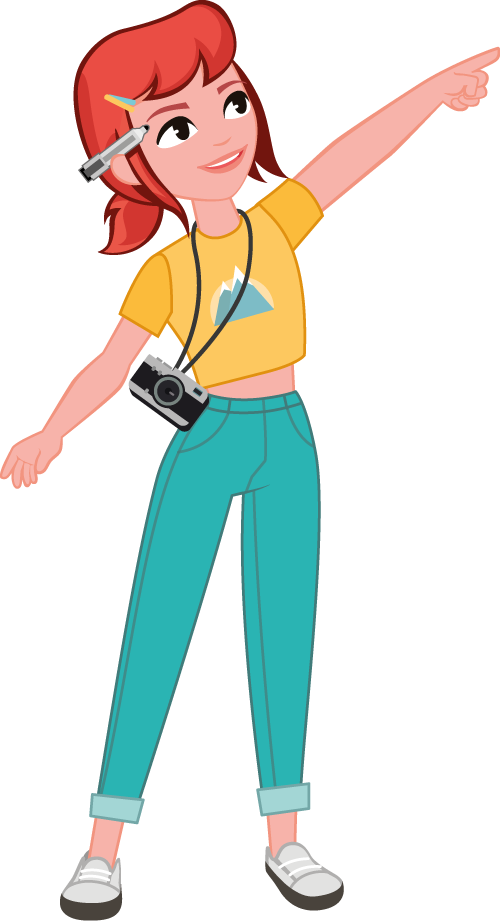 Оцените текущие доходы: карманные деньги, подработка
Определите цель
3
4
Начните копитьна свою цель
Составьте план доходов и расходов
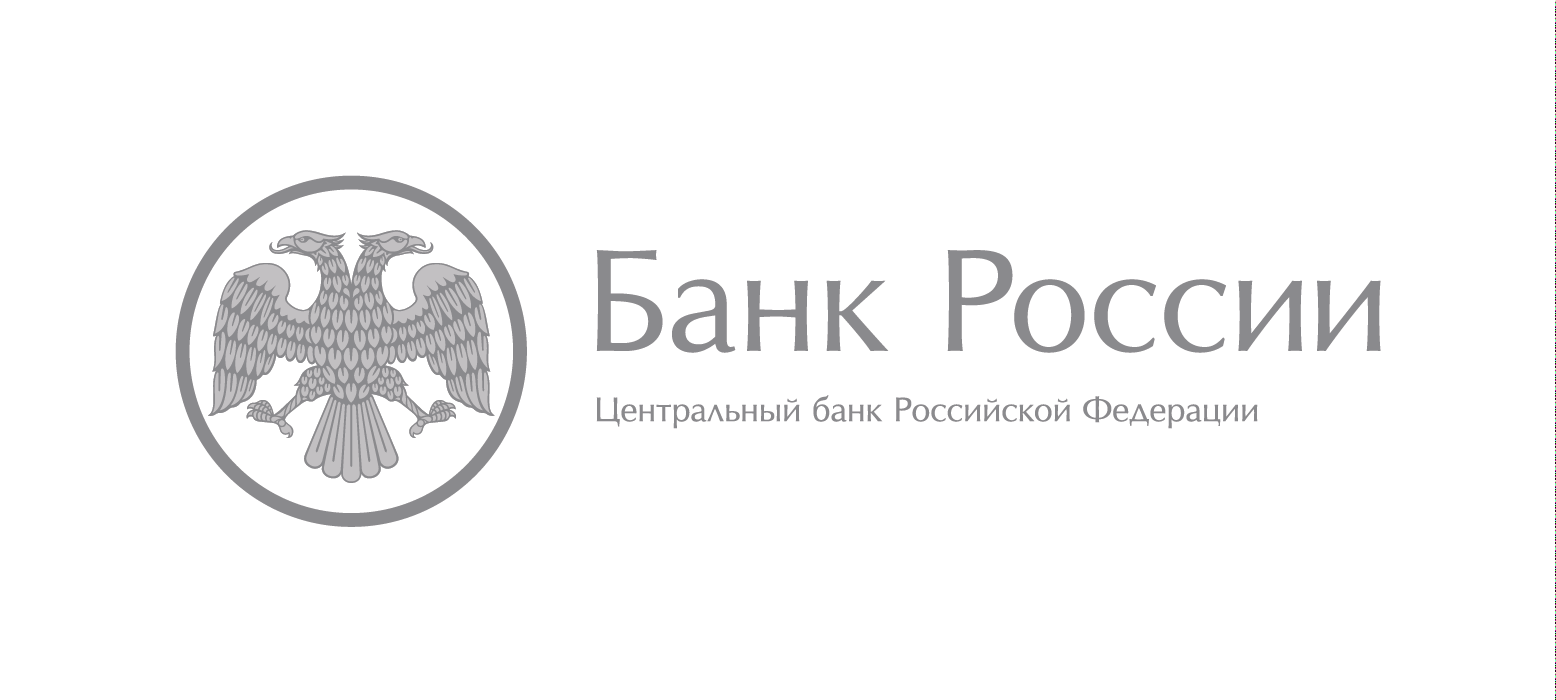 [Speaker Notes: Итак, цель определена. Теперь давайте разберёмся, с чего необходимо начинать планирование желанной покупки, или как составить личный финансовый план.  
Личный финансовый план - это план действий, который поможет вам накопить или заработать деньги на желанную вещь (цель). 

Интерактивный вопрос: Вы пытались вести учёт ваших карманных денег? 

Что такое финансовая цель? Сумма денег, необходимая для осуществления задуманного. Теперь давайте поймём, что нам необходимо сделать, чтобы приблизиться к своей цели? (Далее перечисляем этапы планирования, указанные на слайде.)]
Как выглядит личный финансовый план?
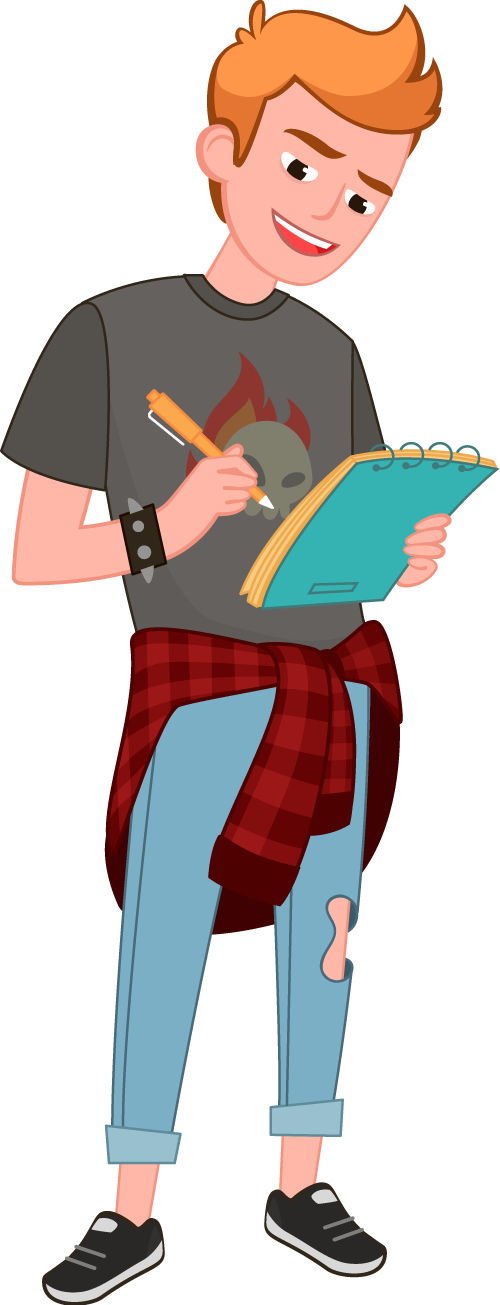 Доходы
100 — в день500 — в неделю2 000 — в месяц

Баланс
50 — в день250 — в неделю1 000 — в месяц
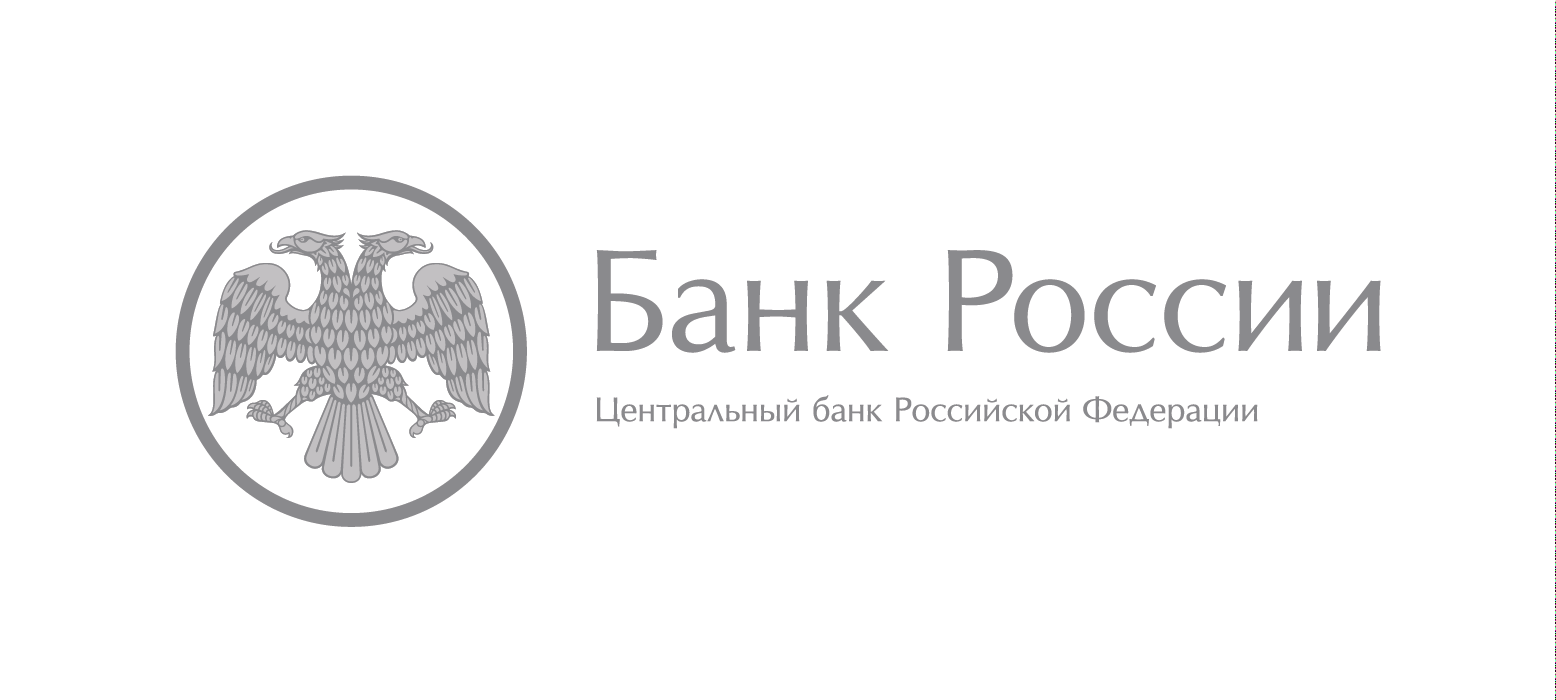 [Speaker Notes: Давайте рассмотрим простой пример личного финансового плана. Задумывались ли вы когда-нибудь, что было бы, если бы вы тратили только часть карманных денег, а остаток откладывали – копили? Предположим, что каждый день вы получаете 100 рублей (сумма может быть разной, в зависимости от уровня школы). Тратьте 50 рублей, а оставшиеся 50 – откладывайте. За 5 дней учебной недели вы накопите 250 рублей. За 4 недели у вас накопится 1 000 рублей. За 9 месяцев учебного года у вас будет 9 000 рублей. Достаточная сумма для покупки, например, электронной книги (в зависимости от уровня школы предметы могут меняться). Может быть  и ещё больше. Например, если вы получаете подарки деньгами. Сложив те суммы, которые мы с вами видим в таблице, мы получаем 15 000 свободных денег, которые можем потратить на свою цель или продолжить копить. Заметьте, мы не выпрашиваем у родителей купить нам какую-либо вещь, мы можем сделать это сами, исходя из наших накоплений.  

Интерактивный вопрос: А если покупать нам ничего не нужно, то что же нам делать с накопленными деньгами – держать их под подушкой? 

Помимо покупки нужной вещи, мы также можем заставить деньги немного поработать.]
Бюджет – это учет и анализ доходов и расходов частного лица, семьи в целом. Представляет собой финансовый план, при помощи которого можно прогнозировать будущие поступления и затраты.
СЕМЕЙНЫЙ БЮДЖЕТ - это совокупный план доходов и расходов семьи (домашнего хозяйства) на определенный период (месяц, квартал, год)
Бюджет семьи
Доходы
 всех членов семьи
Расходы 
всех членов семьи
9
Сбалансированность семейного бюджета


Доходы > Расходы   – профицит бюджета

Доходы < Расходы  – дефицит бюджета

Доходы = Расходы – сбалансированный бюджет

Постоянный дефицит семейного бюджета ведет к увеличению долгов семьи и снижению уровня жизни, так как часть бюджета идет на погашение долгов и процентов по ним.
10
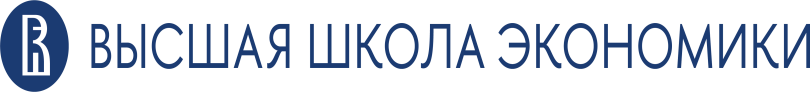 Решение заданий по теме «Семейный бюджет»
Соотнесите доходы и расходы каждой семьи с типом бюджета 


Три семьи Ивановых, Кузнецовых и Сидоровых на встрече обсуждали свои доходы и расходы и думали к какому типу бюджета относится финансовое положение их семей.

	
 1. Семья Ивановых: доходы <  расходов                         А. Сбалансированный бюджет

2. Семья Кузнецовых: доходы = расходам                      Б. Профицитный бюджет 

3. Семья Сидоровых: доходы >  расходов                      В. Дефицитный бюджет
11
«Доходы семьи»
Определите общий доход семьи

 Семья Максима живет в вашем регионе. Папа получил заработную плату в размере 35 тысяч рублей и премию за высокие результаты в работе 10 тысяч рублей. Заработная плата мамы составила 28 тысяч рублей. В этом месяце, друзья вернули 20 тысяч рублей, которые брали в долг. У Максима есть младшая сестра, которая ходит а детский сад.

- Определите средний доход на каждого члена семьи
Сравните средний доход на каждый члена семьи с величиной прожиточного минимума вашего региона. Сделайте вывод
«Расходы человека, семьи»
Личные расходы (семейные расходы) — расходы отдельного человека или семьи (домохозяйства) на приобретение товаров, услуг и осуществление обязательных платежей.

Классификация расходов
                                                 Обязательные
                                             Желательные
                                                 Излишние

                                                 Постоянные
                                             Переменные
По важности
По регулярности
13
Решение заданий по теме «Расходы человека, семьи»
Отметьте правильные ответы

К обязательным расходам не относятся:

А. уплата налогов
Б. покупка нового смартфона
В. покупка продуктов питания
Г. посещение ресторана
Д. приобретение лекарств
Е. коммунальные платежи
На что семье нужны деньги?
15
ФИНАНСОВАЯ ПОДУШКА БЕЗОПАСНОСТИ

Финансовая подушка безопасности — это резерв денег на случай потери работы или внезапных крупных трат. Наличие сбережений позволит пережить непредвиденные ситуации, чувствовать себя спокойно и уверенно, не брать кредиты и не накапливать долги.

Рекомендованный размер финансовой подушки безопасности — от 3 до 6 ежемесячных общих расходов семьи

Советы, которые помогут сформировать подушку безопасности:
Откладывайте деньги регулярно (около 10 % от дохода ежемесячно).
Следите за финансами. Записывайте расходы и доходы, чтобы знать, куда уходят ваши деньги. Оптимизируйте свои расходы
16
ФИНАНСОВОЕ МОШЕННИЧЕСТВО – это совершение противоправных действий в сфере денежного обращения путем обмана, злоупотребления доверием и других манипуляций с целью незаконного обогащения.
Финансовая безопасность – это способность финансово грамотного человека распознавать и избегать мошенников, пирамид и чрезмерного риска, сопротивляться агрессивным продажам.
ВИДЫ ФИНАНСОВОГО МОШЕННИЧЕСТВА:

 изготовление фальшивых купюр

финансовые пирамиды

мошенничество с использованием банковских карт

мошенничество в социальных сетях

Кибермошенничество
ПРАВИЛА ФИНАНСОВОЙ БЕЗОПАСНОСТИ
Никому не сообщайте пин-код от банковской карты, не пишите его на карте и храните отдельно.
Не делайте покупки и не вводите код CCV/CVC на сомнительных сайтах.
Никому никогда не сообщайте коды подтверждения из SMS-сообщений
Не передавайте банковскую карту посторонним.
Не переходите по неизвестным ссылкам, не отвечайте и не перезванивайте по сомнительным номерам. 
Не переходите по ссылкам в письмах о выигрыше денег, гаджета или другого приза.
Если банковская карта потерялась, немедленно сообщите в банк и заблокируйте ее.
Всегда осматривайте банкомат перед использованием.
Не используйте открытые точки Wi-Fi, когда заходите в интернет-банк или пользуетесь мобильным банковским приложением. 
 Не реагируйте на тревожные звонки, письма, SMS или сообщения в соцсетях о том, что вашему родственнику или знакомому нужны деньги.